Global Policy Seminar and NSC Simulation
IRP 401  -  IRP 402
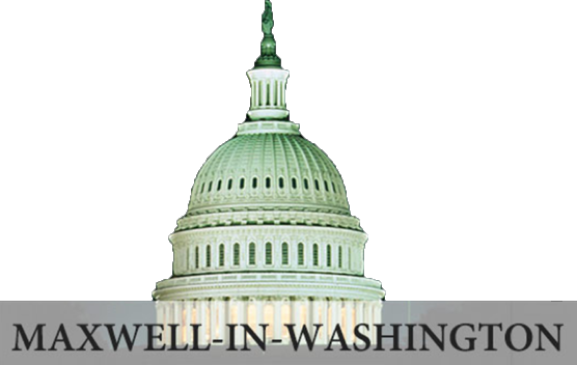 Week Ten29 March 2024
Prof. Fulton T. Armstrong
SPRING 2024
TODAY’S AGENDA
TODAY’S AGENDA
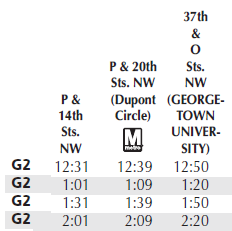 G2 Metrobus
~12:31
~1:01
~1:31
~2:01
16th & P
37th & O
18th & P
20th & P
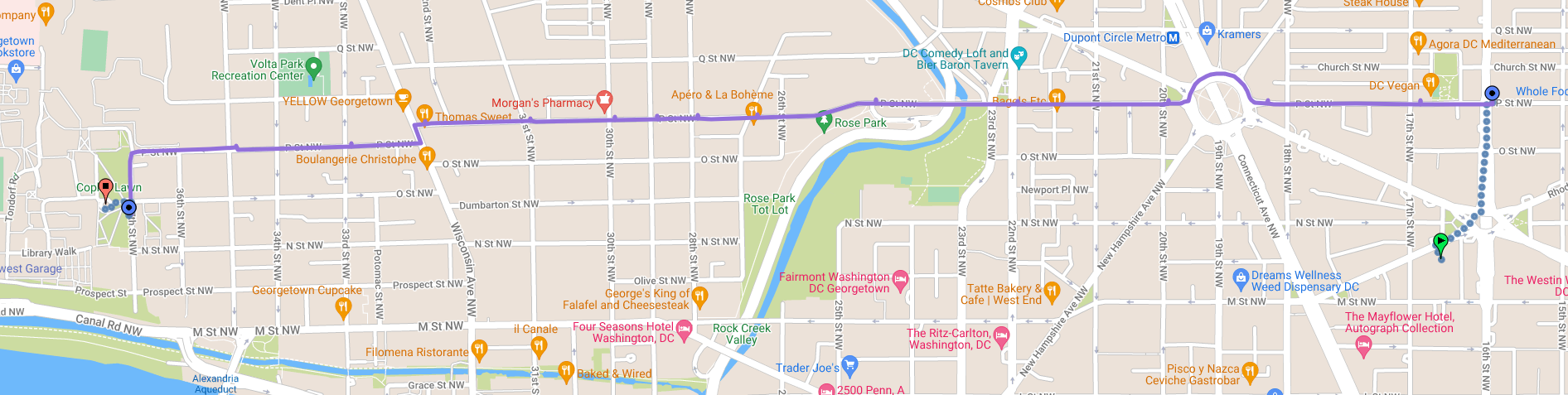 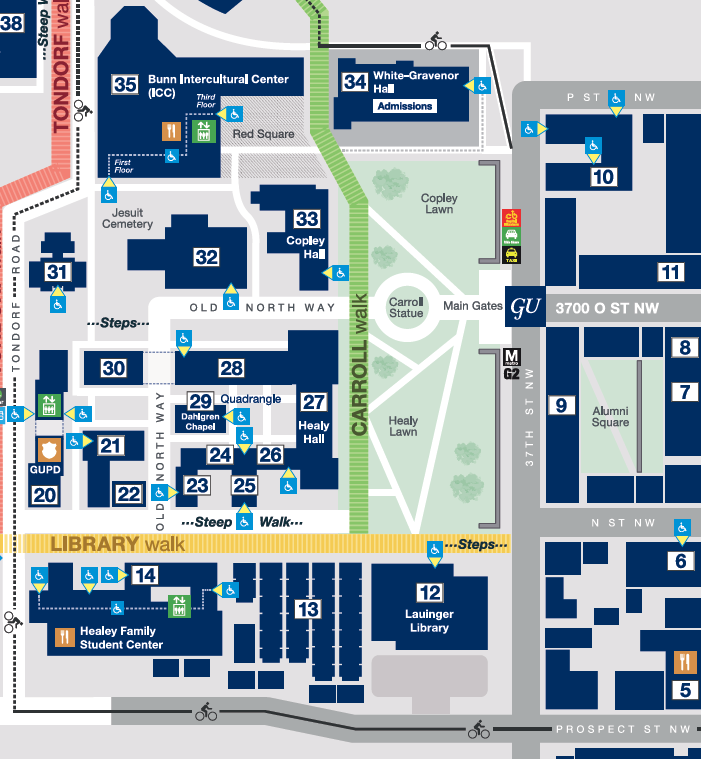 ICC
“Red Square”
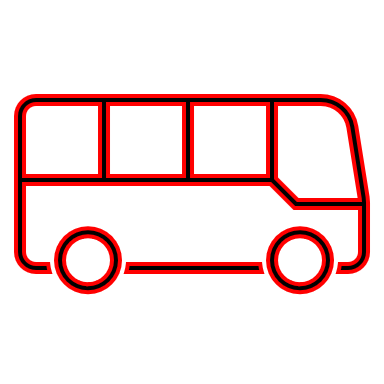 Next Week
Six-Party Talks Exercise
LinkedIn
More INTERNSHIP discussionsThree volunteers?
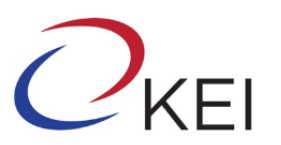 NEXT WEEK
READINGS
What are the big “threats” to U.S. interests in Latin America?
What can the USG do?
What are the drivers?
in sending countries?
in transit countries?
on the border?
in the United States?
Immigration
VenezuelaCubaNicaragua
What are the drivers?
historical?
current?
What can the USG do?
Chinese   influence
What are the drivers?
historical?
current?
What can the USG do?
Other?
Internship conversations
2-3 minutes each --
Abby
Jessica
Nicolas
INFORMAL DISCUSSION
Organization name and business
In-person, virtual, hybrid
My tasks and responsibilities
Communications and team dynamics
Fun things and challenges
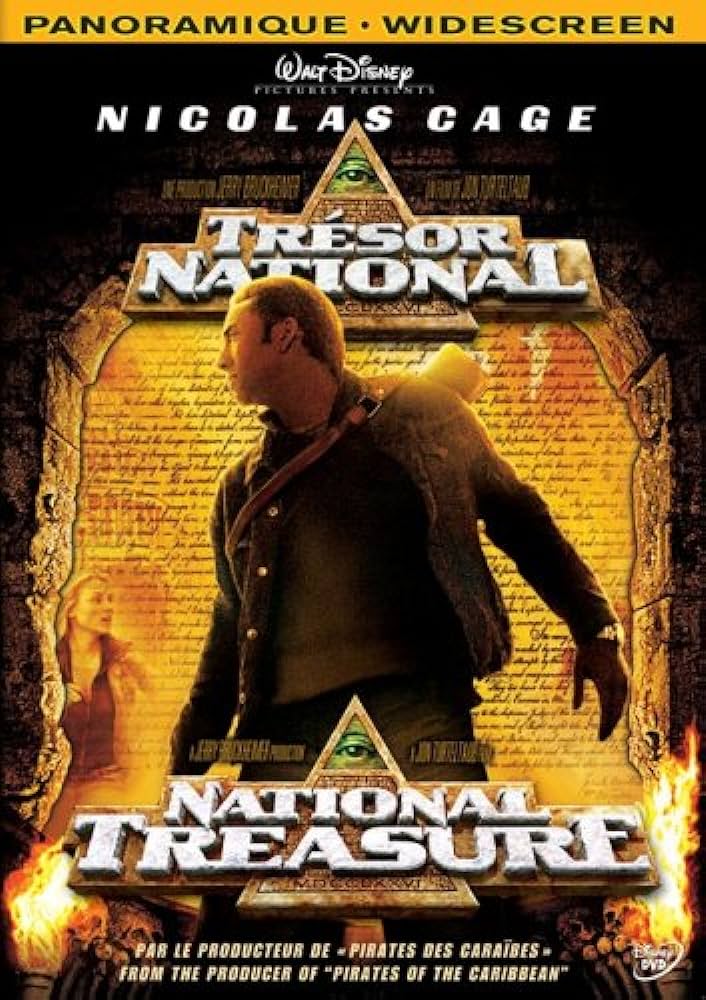 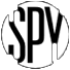 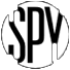 Encryption
Securely sending information
“One-time pad”
Book code or book cipher
Encryption machines
Computer encryption
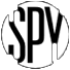 “One-time pad”
keys
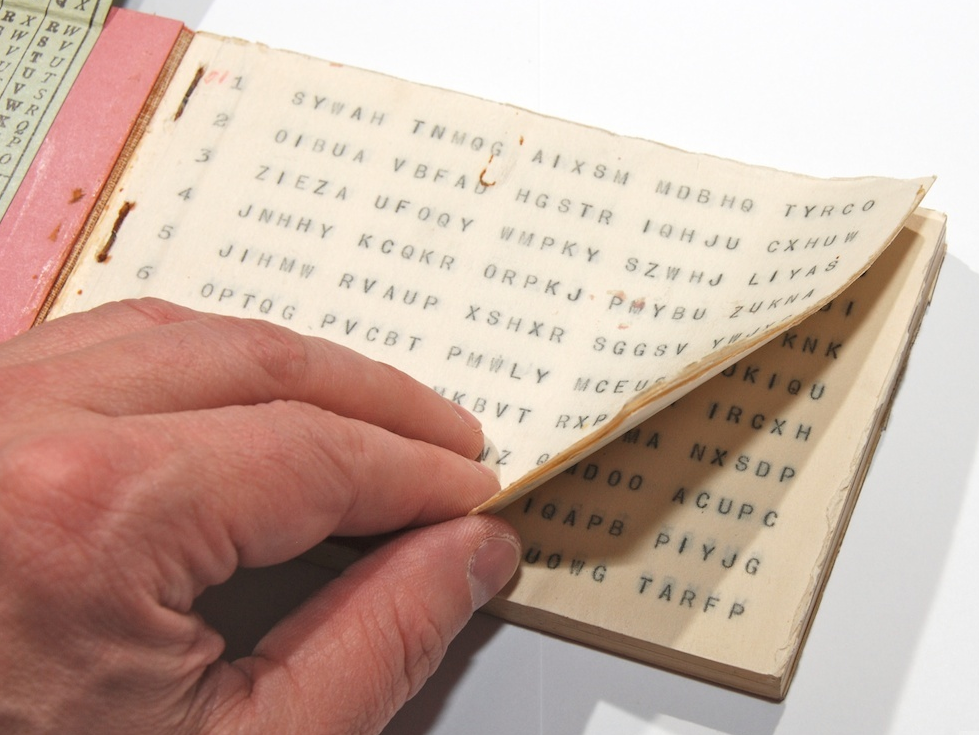 A series of groups of letters
Two identical copies
Used agreed-upon day/time
Extremely secure (if pad is secure)
[Speaker Notes: NOTE FIVE GROUPS OF FIVE LETTERS – because A=0]
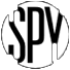 “One-time pad”
keys
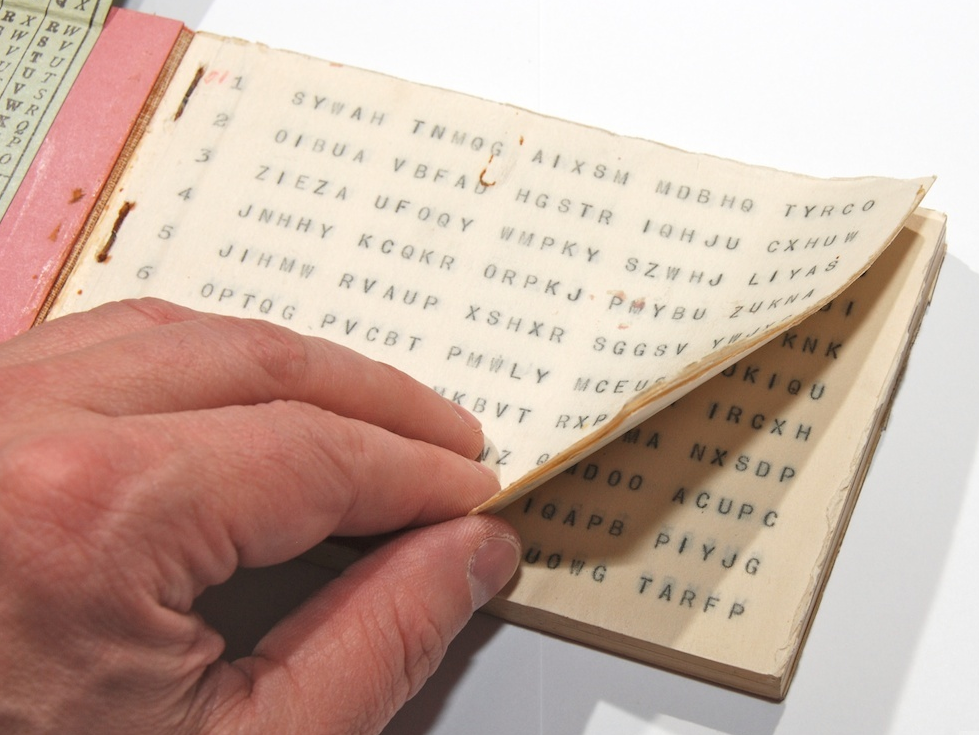 A series of groups of letters
Two identical copies
Used agreed-upon day/time
Extremely secure (if pad is secure)
AN EXAMPLE …  Let’s say …
First key is SBMHR
Your requirement is:  What is the enemy having for lunch?
[Speaker Notes: NOTE FIVE GROUPS OF FIVE LETTERS – because A=0]
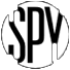 Key begins with:  SBMHR
Message you want to send:  PIZZA
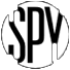 Key begins with:  SBMHR
Message you want to send:  PIZZA
[Speaker Notes: Once again!!!]
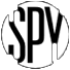 MSG from HQS:

What is the enemy going to eat for lunch?
Your encoded REPLY:
F  J  L  G  R
On subsequent mentions of PIZZA, you will not repeat F J L G R, because you’ll use a different key from the OTP.
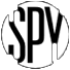 “Book Code”
Two identical copies of a book
Commercially available; doesn’t look like a codebook
Flexible date/time
Caution: Vocabulary has to be appropriate to intelligence information
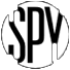 “Book Code”
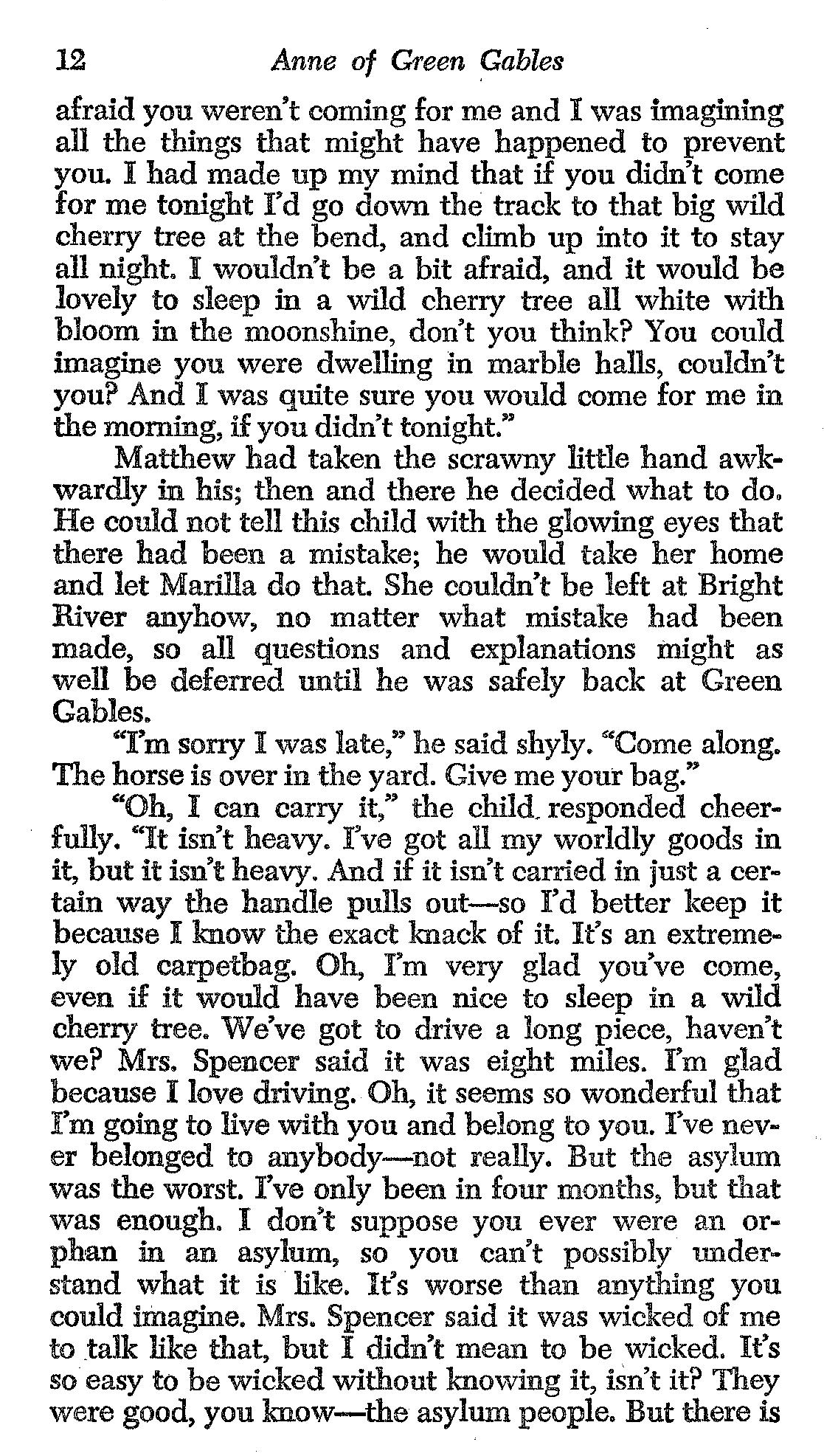 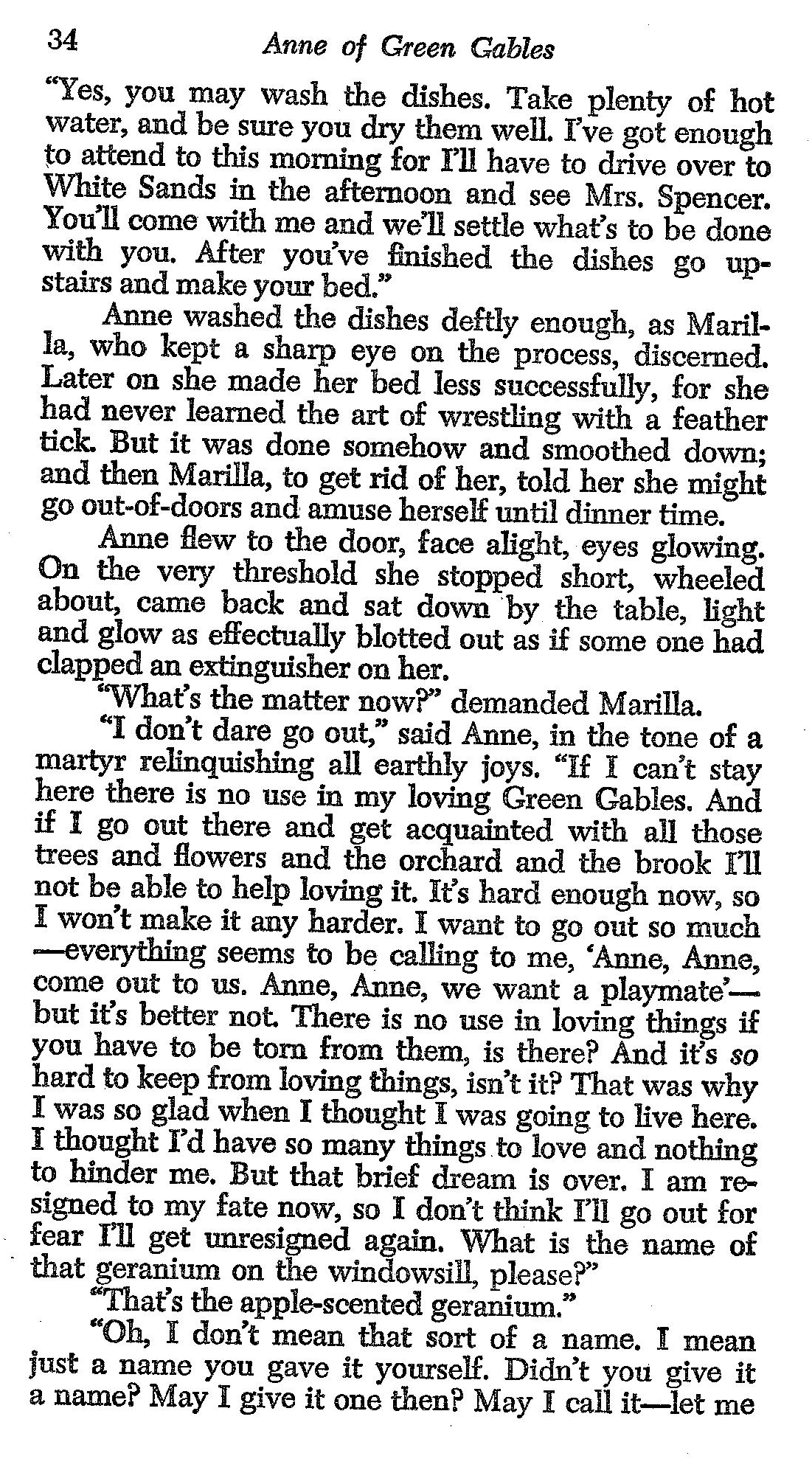 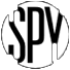 121003

343409

340102
I
LOVE
YOU
Questions?  Comments?
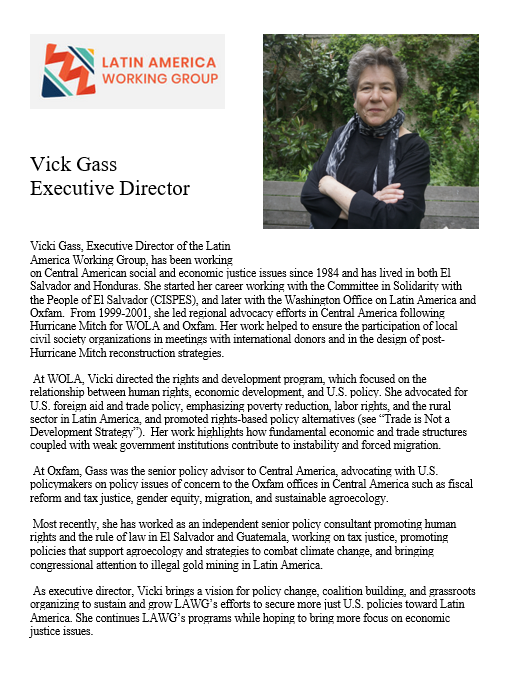 GUEST SPEAKER
Vicki Gass
Executive Director,Latin America Working Group
- introduced by Vaughn
break
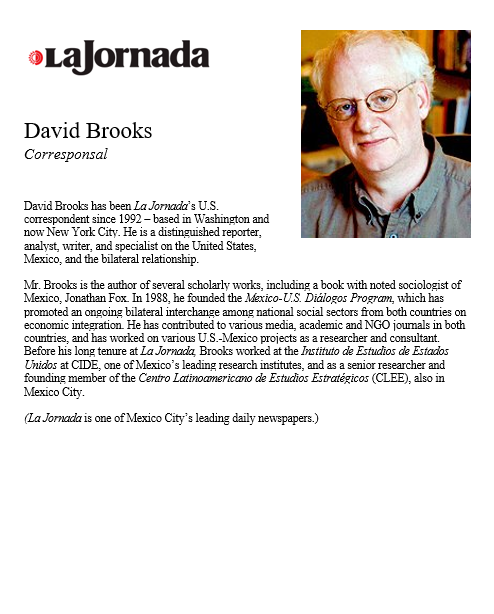 GUEST SPEAKER
David Brooks
Bureau Chief and Senior Correspondent,La Jornada de México
- introduced by Emily
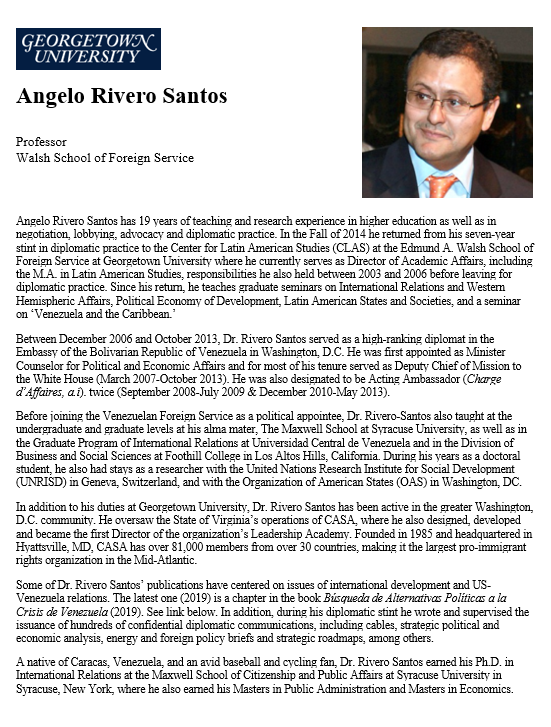 GUEST SPEAKER
Angelo Rivero Santos
Professor,Georgetown University
- introduced by Noah
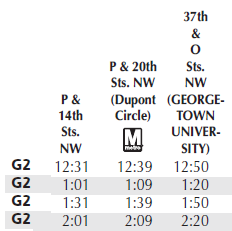 G2 Metrobus
~12:31
~1:01
~1:31
~2:01
16th & P
37th & O
18th & P
20th & P
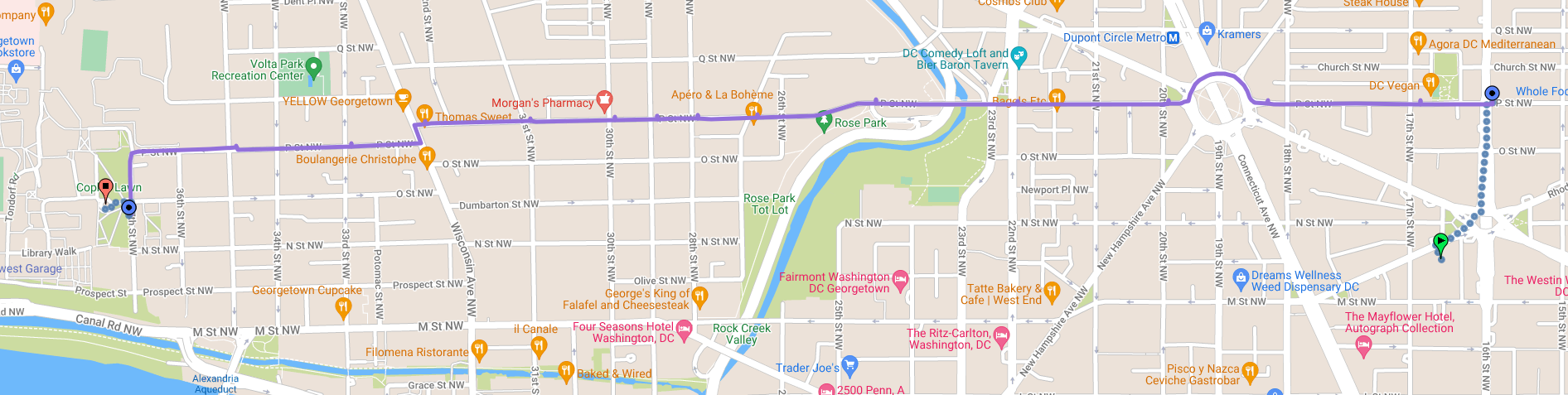 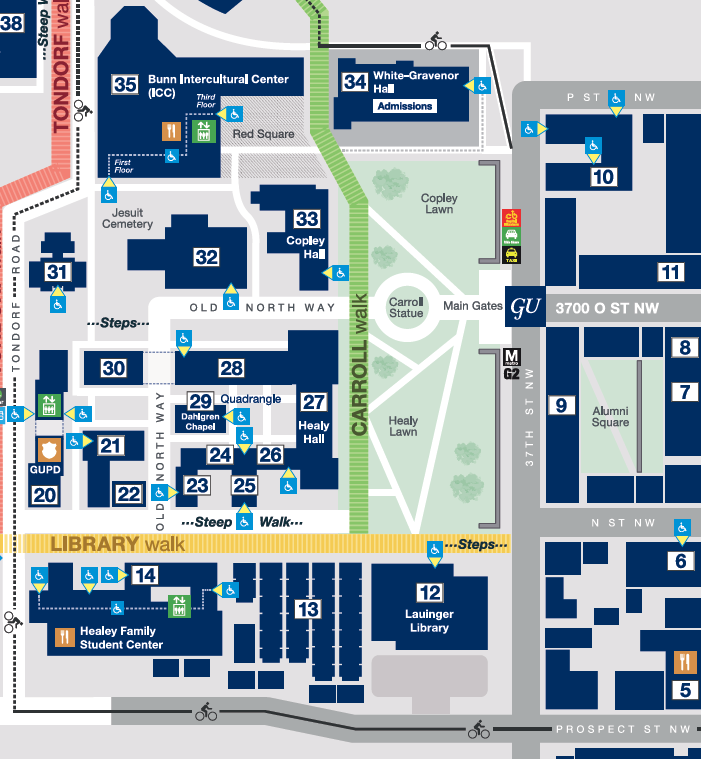 ICC
“Red Square”
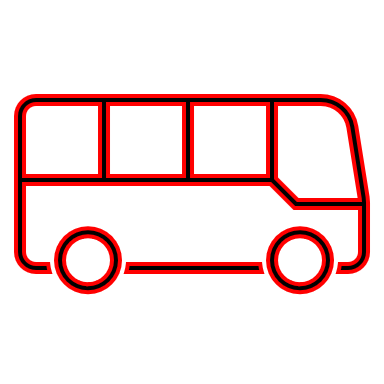 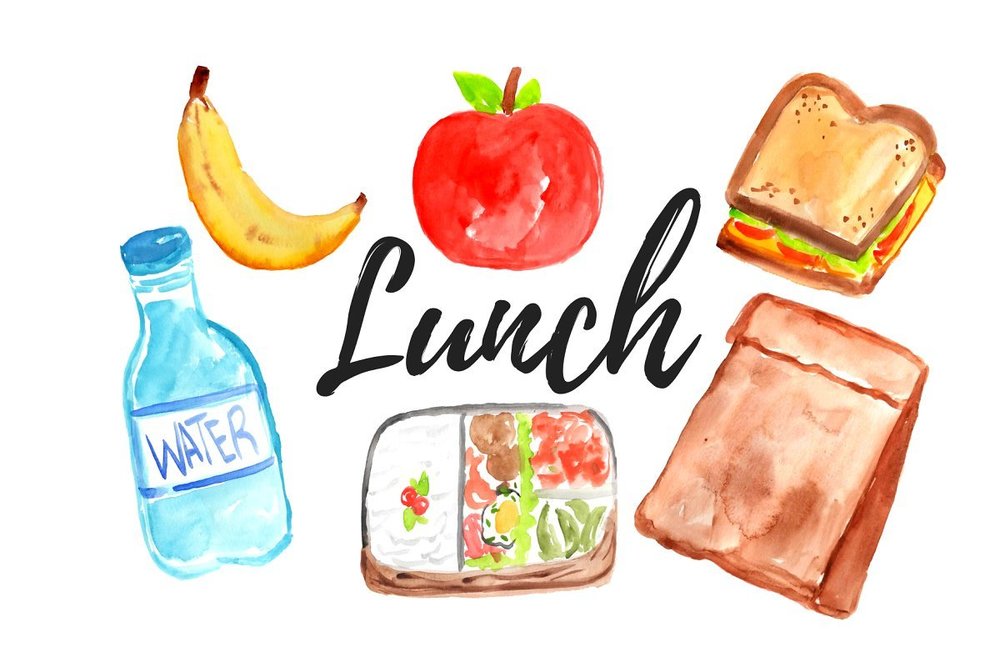 LUNCH
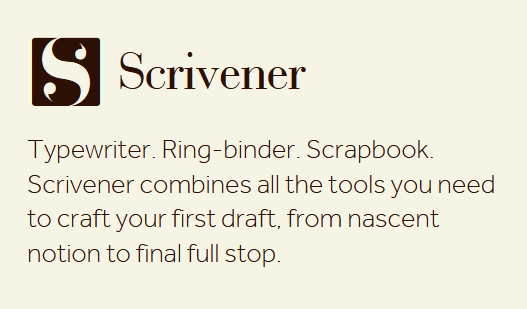 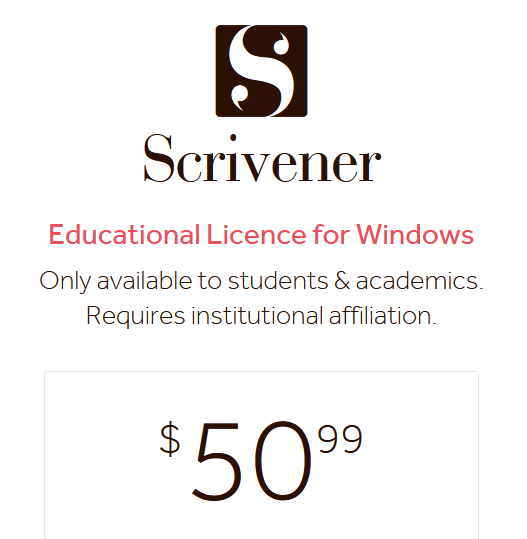 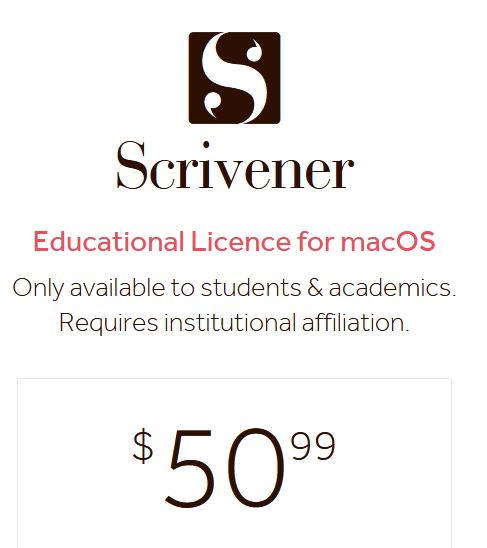 WRAPUP
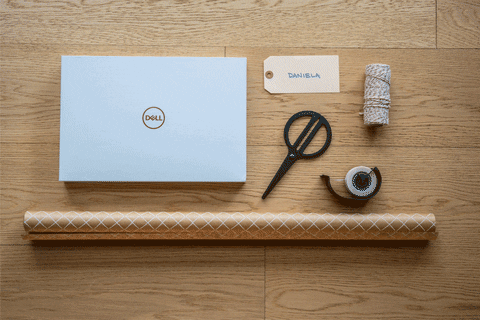 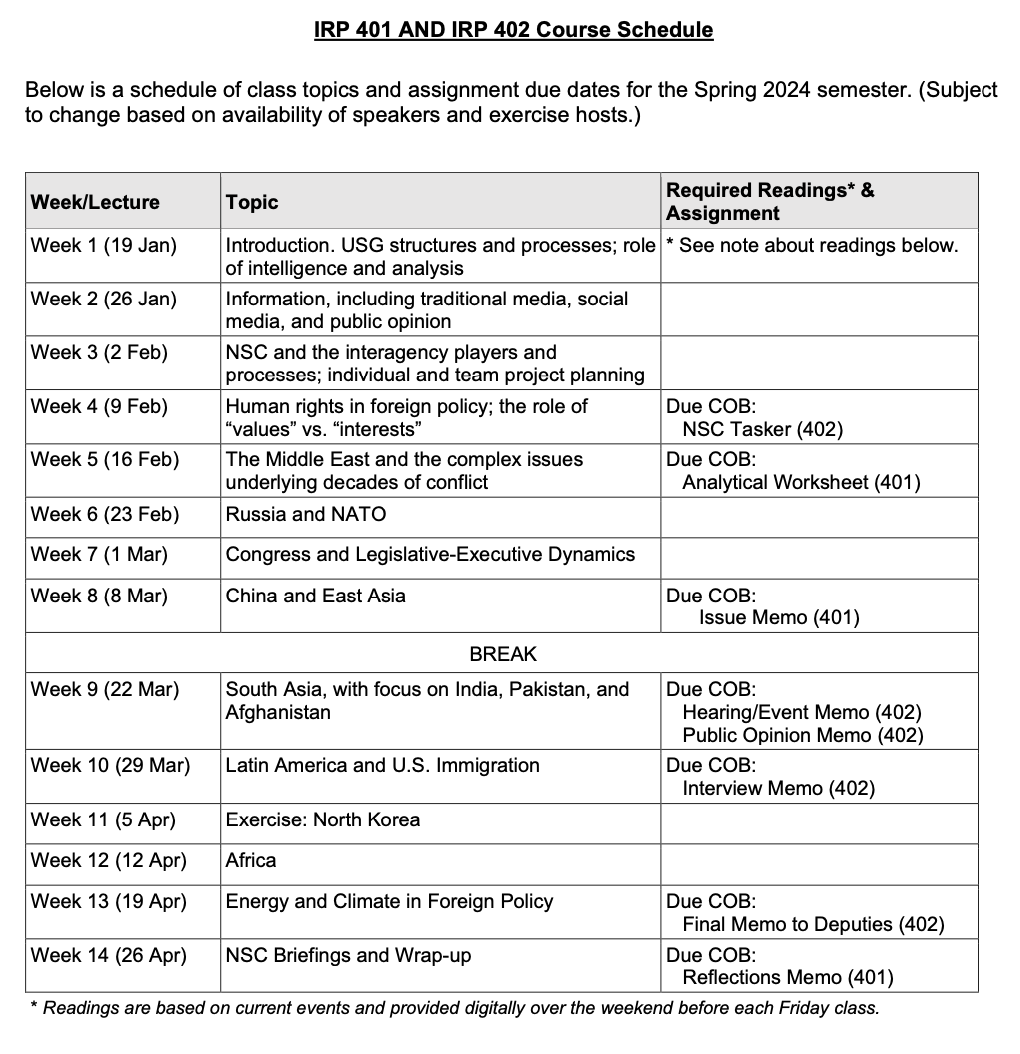 
401
402




QUESTIONS?


Project Planning
(I ask again …)
Are you running into any difficulties?

- Finding information
- Doing analysis
- Developing 0ptions
- Formulating a recommendation
Do you remember the elements of a memo?
Are the templates working for you?
REMINDER
In ANY meeting … if guest/speaker is repeating self, consider …
Using body language to signal “message received”
Depending on your style, interrupting gently with a brief …
“thanks” or “I understand” or “I see”
paraphrasing
segue to colleague’s question/point
ask if you can ask followup

UNDERSTAND this: some people feel obligated to fill the time.
Next Week
Latin America
Migration
More INTERNSHIP discussionsThree volunteers?
Anything else?
Global Policy Seminar and NSC Simulation
IRP 401  -  IRP 402
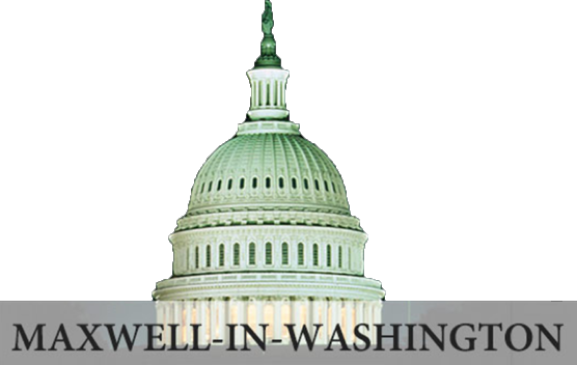 Week Ten29 March 2024
Prof. Fulton T. Armstrong